УПРАЖНЕНИЕ ДЛЯ ПЕДАГОГОВ
ЗООПАРК
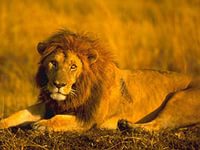 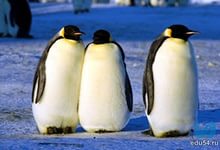 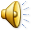 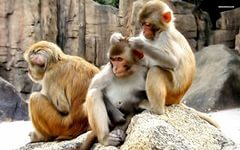 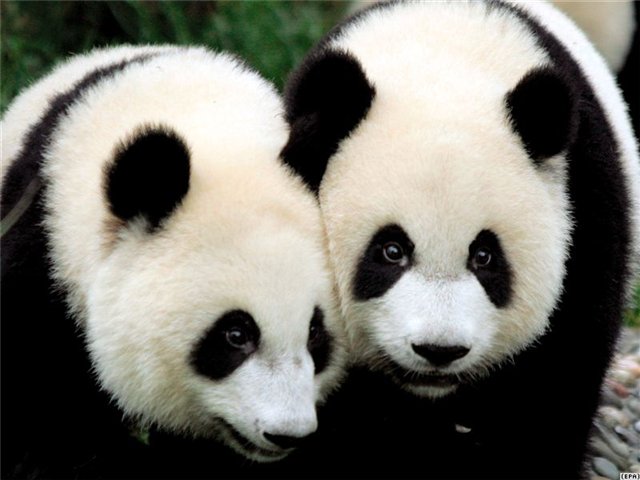 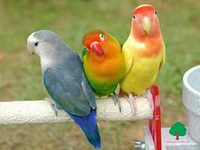 ДИРЕКТОР
ПЕДАГОГИ
РОДИТЕЛИ
ДЕТИ
СЕМЬЯ
СПАСИБО ЗА ВНИМАНИЕ
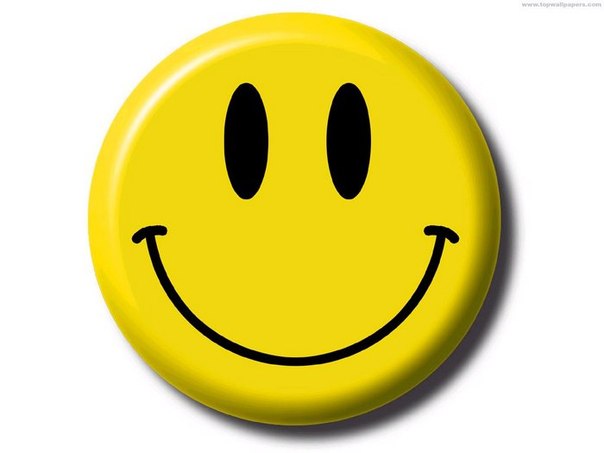